Culture in Our School:Quantitative Research Study
Presented by 7th and 8th Grade Students 
in Culture & Identity class
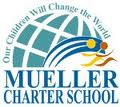 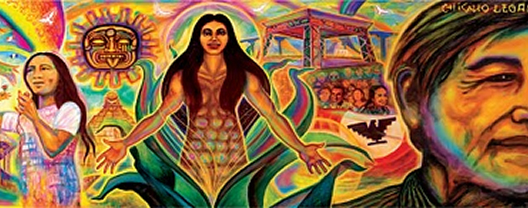 LITERATURE REVIEW
TREE METAPHOR
CULTURA CURA
THE DEMOGRAPHICS OF 
MUELLER CHARTER SCHOOL
 * 937 STUDENTS – 90%  (CDE)
THE CHANGING DEMOGRAPHICS OF CALIFORNIA 
* 14 MILLION LATINOS – 39%
Literature Review
A culturally relevant education is one that honors the expectations and cultural patterns of the group that is being served. 
The students’ language and culture are built into routines and structure of the school. 
Despite building pride in students culture, it improves achievement of students.
Literature Review
“Juniors taking Mexican American Studies (MAS) courses are more likely than their peers to pass the reading and writing test.”  
  -The Tucson Unified School District analysis was conducted by David Scott director of Accountability and research , reporting to TUSD superintendent Dr. John Pedicone

Texas Data
Literature Review
In a study during 2009, conducted by Piggat, 17 African American (ranging from freshman to seniors) were interviewed. 
	
The results indicated that those who had extended knowledge of black history/heritage had higher academic achievement.
Literature review
Findings of this research suggests:
Teachers need to try to bring students’ heritage and community in to the classrooms; this way students will connect and receive a cultural and relevant education.
 Lack of cultural relevant education can disrupt learning in any classroom
 This type of education can help students hold a high academic standard.
Research question:
Do the students at Mueller Charter School learn about their culture?
Methodology
Quantitative Research
Numerical Analysis (statistics, percentages, etc.)
Research Participants-  Kinder-8th grade	
Random Study
50 Students per grade level
Before/During/Afterschool
Method of Research
Survey
Survey
Question #1  	Do you know who this is?
Question #2 	Do you know what he did ?
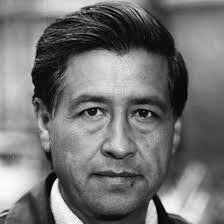 The Results
Kinder
	  Question 1: Do you know who this is ?
	0% (0/50) Could Identify
      Question 2:Do you know what he did ?
	0% (0/50) Could Articulate
   1st Grade
      Question 1: Do you know who this is?
	4% (2/50) Could Identify
      Question 2: Do you know what he did ?
	0% (0/50) Could Articulate
Results
2nd Grade
      Question 1: Do you know who this is ?
	0% (0/50) Could Identify
      Question 2: Do you know what he did ?
	0% (0/50) Could Articulate
   3rd Grade
      Question 1: Do you know who this is ?
	2% (1/50) Could Identify
      Question 2: Can you tell me what he did ?
	0% (0/50) Could Articulate
Results
4th grade
	  Question 1: Do you know who this is ?
	0% (0/50) Could Identify
      Question 2: Do you know what he did ?
	0% (0/50) Could Articulate
5th grade
	Question 1: Do you know who this is ?
	6% (3/50) Could Identify
      Question 2: Do you know what he did ?
	0% (0/50) Could Articulate
Results
6th grade
	Question1: Do you know who this is?
10% (10/50) Could Identify	
Question 2: Do you know what he did ?
	4% (2/50) Could Articulate
Results
7th grade
	Question1: Do you know who this is?
38% (19/50) Could Identify		Question2: Do you know what he did?
18% (9/50) Could Articulate

8th grade
	Question1: Do you know who this is?
44% (22/50) Could Identify	
Question2: Do you know what he did?
32% (16/50) Could Articulate
Discussion & Implications